Colégio Técnico de Lorena(COTEL)
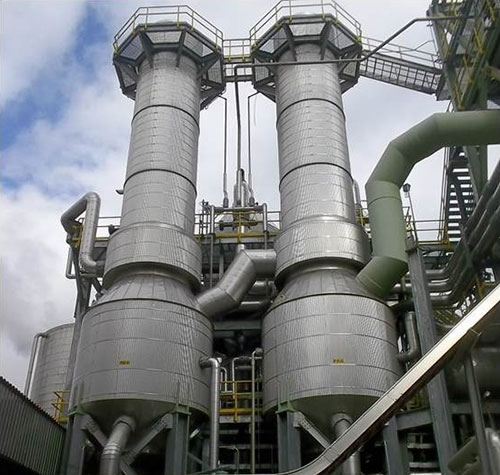 Operações Unitárias
Evaporadores
Prof. Lucrécio Fábio dos Santos
Departamento de Engenharia Química 
LOQ/EEL
Atenção: Estas notas destinam-se exclusivamente a servir como roteiro de estudo. Figuras e tabelas de outras fontes foram reproduzidas estritamente com fins didáticos.
Introdução
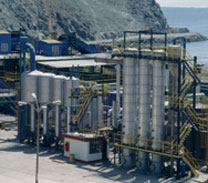 Evaporadores
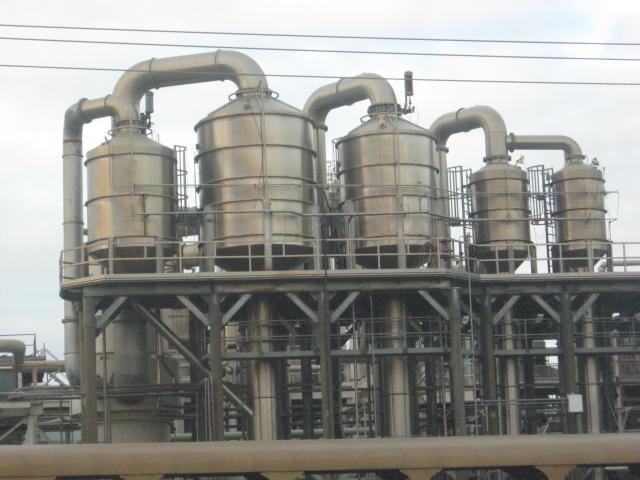 2
Evaporação
A evaporação é uma operação que tem como objetivo a concentração de uma solução, pela retirada de solvente, fazendo com que a solução entre em ebulição.
Sendo o soluto considerado não volátil, no equilíbrio, a fase gasosa ou o evaporado só contém solvente, ou seja, a fração de solvente no evaporado é de 100% ( ysolvente= 1; ysoluto= 0). Porém, na fase líquida, que é a solução a ser concentrada, há frações tanto de soluto quanto de solvente (xsolvente e xsoluto).
3
Na evaporação, parte do solvente é evaporado, produzindo-se uma solução concentrada. Na maioria das operações de evaporação, o solvente é água.
Normalmente, o produto desejado é a solução concentrada, sendo o vapor condensado e descartado. Ocasionalmente, o solvente evaporado é o produto primário (desejado), como por exemplo a evaporação da água do mar para transformá-la em água potável.
Os evaporadores geralmente são aquecidos por vapor saturado em tubos metálicos.
4
Um evaporador consiste basicamente de um trocador de calor capaz de ferver a solução e um dispositivo para separar a fase vapor do líquido em ebulição.
(AAA)
A
1: Câmara de evaporação
2: Câmara de condensação
A + B
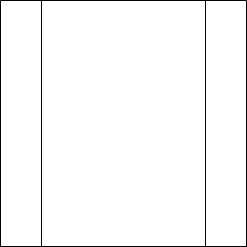 (1)
(AAAAABB)
(Condensado)
(2)
(Vapor )
A + B
(AABB)
Esquema de um evaporador
5
Fonte de energia
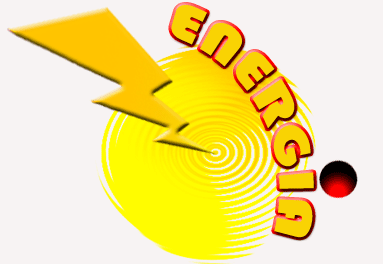 Na sua grande maioria, os evaporadores são aquecidos com vapor
6
Op. Unit. II
Propriedades do líquido
Concentração:
Aumenta durante a evaporação; se a solução se tornar saturada, começa a haver a precipitação do soluto.
Densidade e viscosidade: Aumentam com a concentração
Elevação da Temperatura de Ebulição (ETE) ou Boiling Point Rising (BPR): causada pelo soluto
Mℓ: molalidade da solução
R   : constante universal dos gases
Lv: calor latente de vaporização do solvente
7
Calor Latente
No calor latente ocorre a mudança de estado físico. Ou seja, a substância pode passar do estado sólido para o líquido, do líquido para o gasoso e vice-versa.
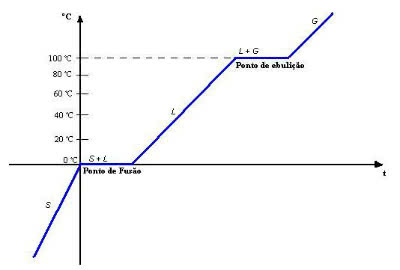 G
calor latente
L
calor sensível
S
8
Op. Unit. II
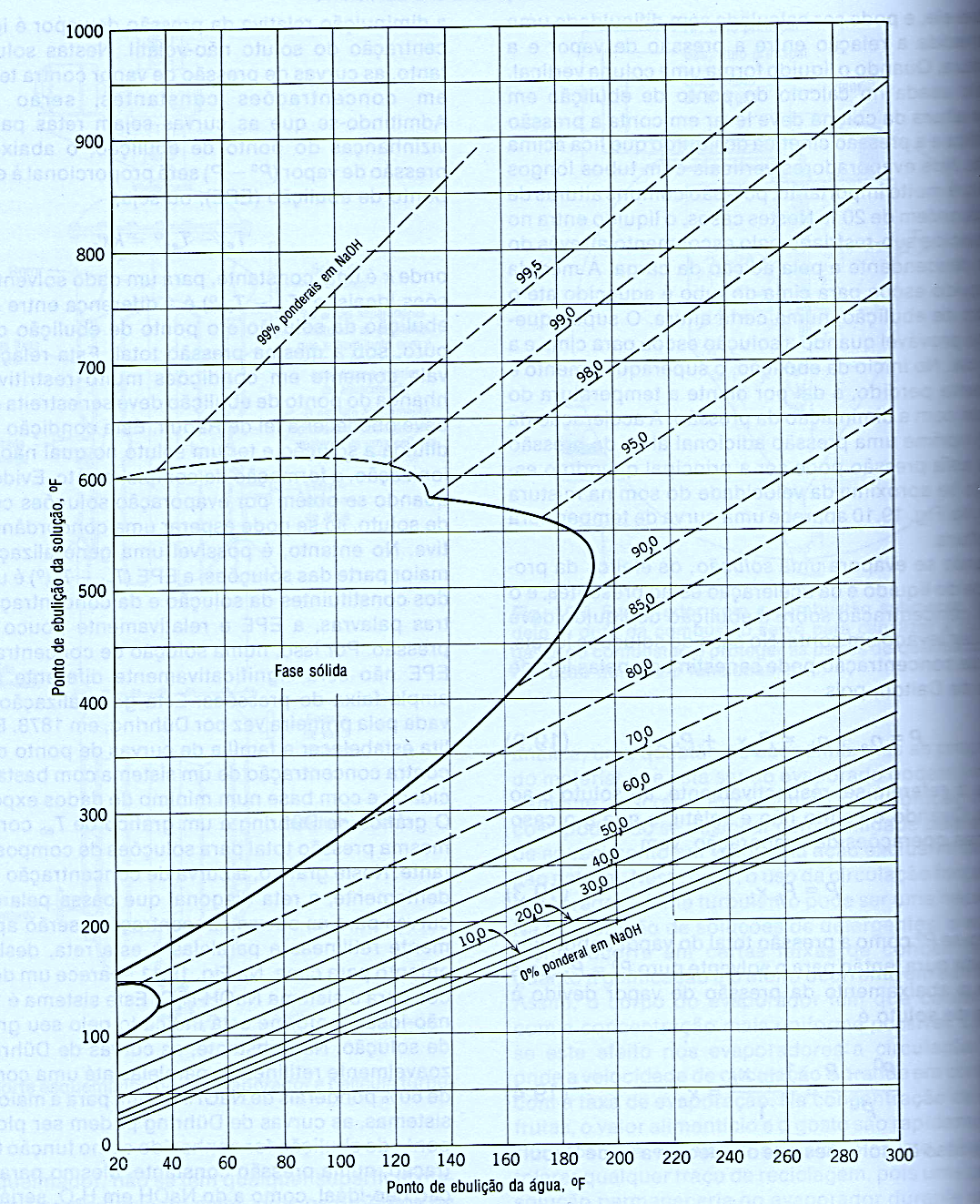 Diagrama de Dühring
Permite determinar a temperatura de ebulição de uma solução em função da concentração da solução e da temperatura de ebulição do solvente puro (na pressão de operação).
Exemplo:
Na pressão de 4,7 psia, a água ferve a 160oF; conclui-se, então que uma solução a 50% de NaOH, na mesma pressão é de 233oF
233oF
9
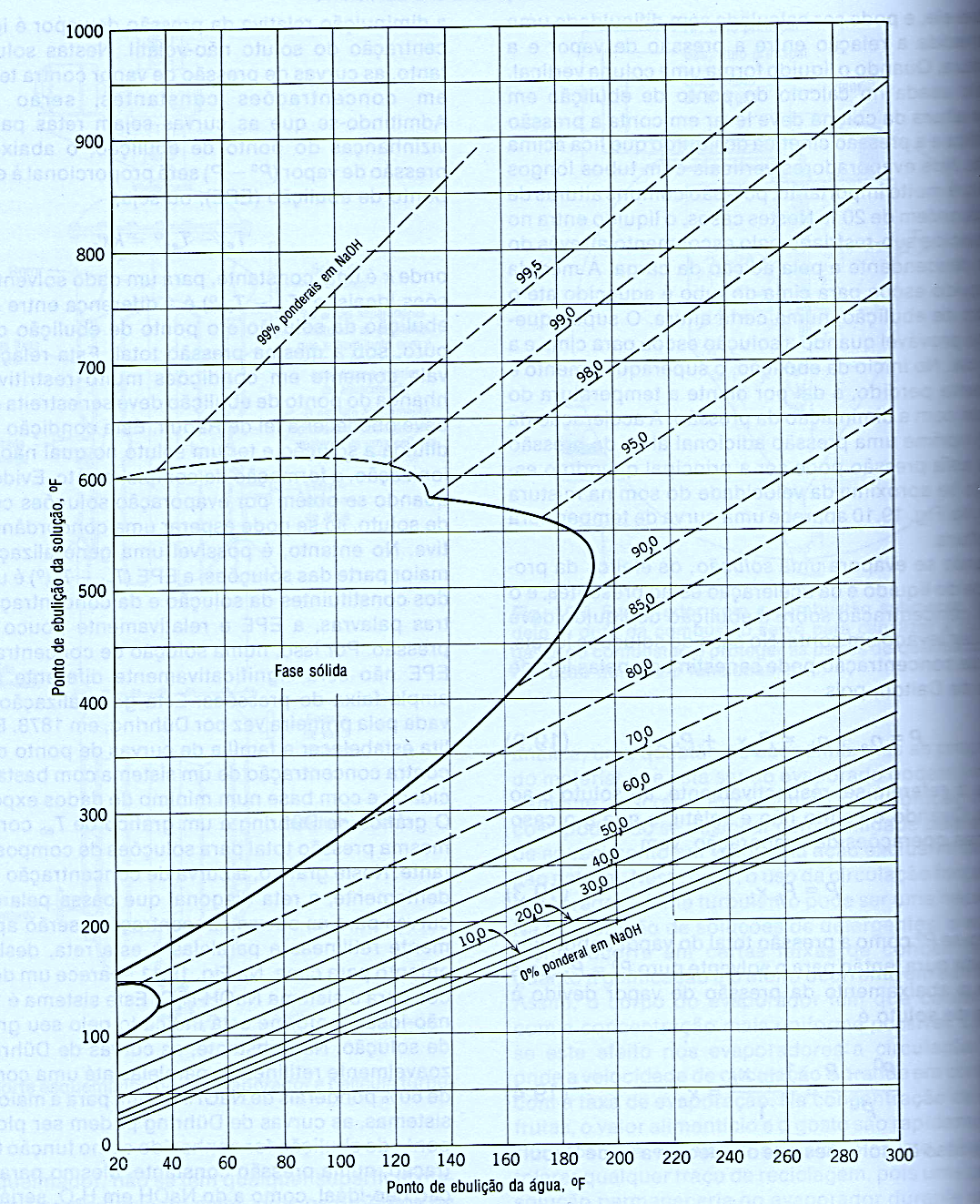 A regra de Dühring estabelece que uma relação linear existe entre as temperaturas nas quais duas soluções apresentam a mesma pressão de vapor.
A regra é frequentemente usada para comparar um líquido puro e uma solução em dada concentração.
Gráfico de Dühring é uma representação gráfica de tal relação, tipicamente com o ponto de ebulição do líquido puro ao longo do eixo x e o ponto de ebulição da mistura ao longo do eixo y; cada linha do gráfico representa uma concentração constante.
Op. Unit. II
Diagrama Entalpia-Composição
Mostra a entalpia relativa de uma mistura em função de sua composição, a uma dada pressão. 
Como o efeito da pressão sobre a entalpia é muito pequeno, pode-se utilizar o diagrama para 1 atm em qualquer pressão.
11
Op. Unit. II
Diagrama
 Entalpia-Composição
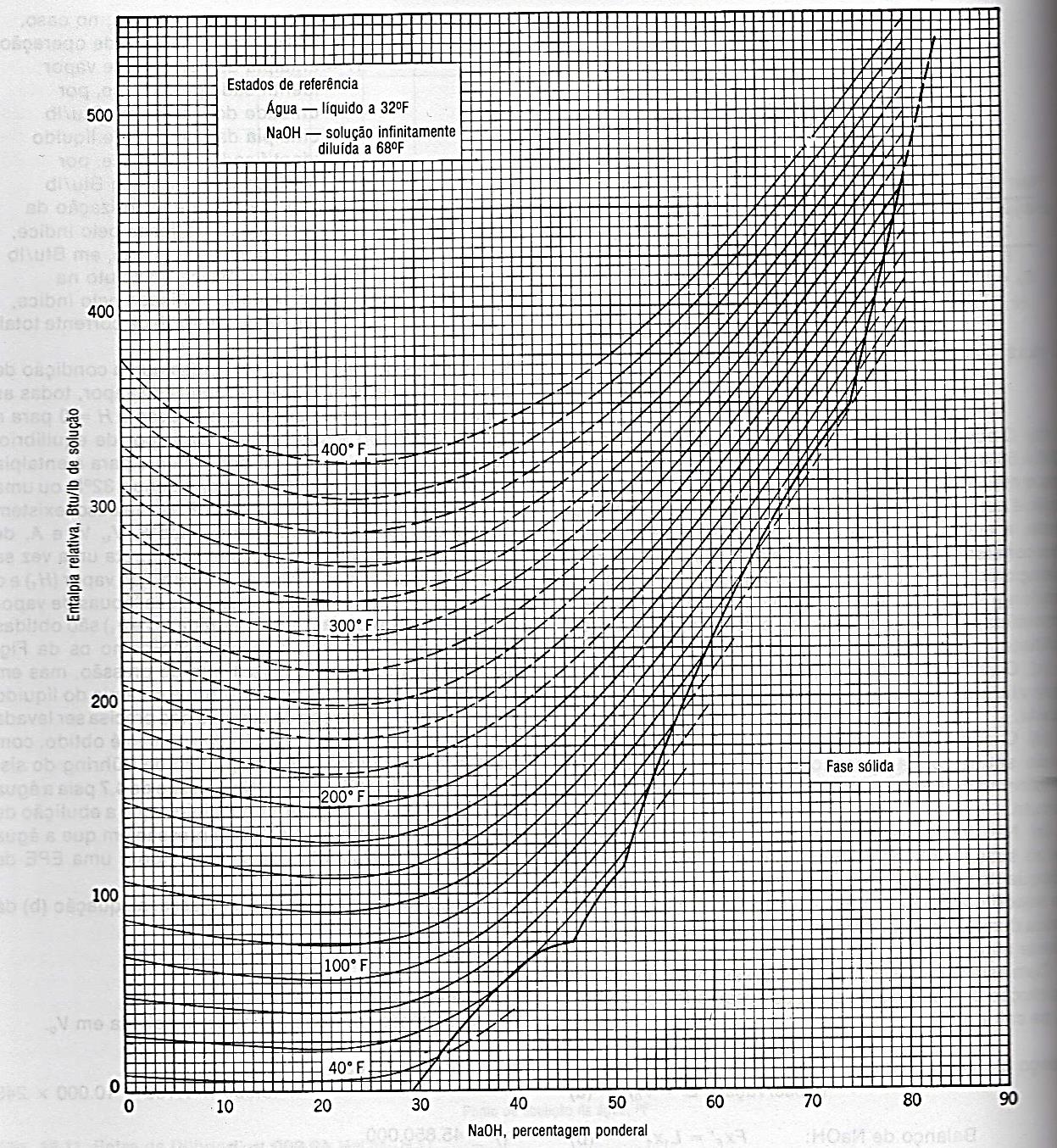 Para o NaOH
Exemplo:
Uma solução a 50% de NaOH, a 200oF, sua entalpia será de 225BTU/lb
225 BTU/lb
12
Qual a diferença entre evaporação e secagem?
Na evaporação, ao término da operação, obtém-se um produto líquido concentrado, e na secagem tem-se um produto sólido.
E a diferença entre evaporação e destilação?
Na destilação, o soluto pode ser volátil. Assim, a fração de solvente na corrente gasosa não é de 100%
Há, ainda, uma diferença entre evaporação e cristalização
A cristalização pode ser realizada de várias maneiras, dentre elas:
Alterando a temperatura da solução para diminuir a solubilidade do sólido dissolvido; e
Evaporando o solvente até que a solução chegue ao ponto de saturação e os cristais comecem a se formar.
13
Quando se utiliza o segundo método, a evaporação e a cristalização são basicamente o mesmo processo, mas diferem na finalidade da operação.
Na cristalização, evapora-se o solvente até que a solução fique saturada e, consequentemente, o soluto cristalize, enquanto que na evaporação ocorre apenas a concentração da solução sem que se atinja o ponto de saturação.
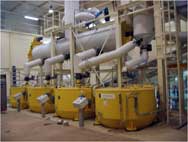 Exemplo:
Cristalização do açúcar, operação realizada em um equipamento chamado cristalizador.
14
Op. Unit. II
Evaporadores
Os evaporadores são classificados em dois grandes grupos:
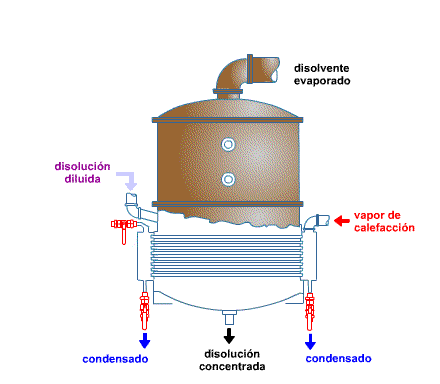 1. Evaporadores de tubos horizontais
Esta denominação se dá porque os tubos estão dispostos horizontalmente. 

O fluido de aquecimento é vapor d’água saturado, que cede calor de condensação  e sai como condensado (água), na mesma temperatura  e pressão de entrada.
Corte esquemático de um evaporador de tubos horizontais
Características:
Podem ser confeccionados em chapa de aço ou ferro, com um diâmetro em torno de 2 metros e altura de 3 metros. O diâmetro dos tubos pode variar de 2 a 3 centímetros.
15
Op. Unit. II
Neste outro modelo, o vapor passa  por dentro dos tubos e, ao ceder calor para o líquido, externo aos tubos, se condensa.
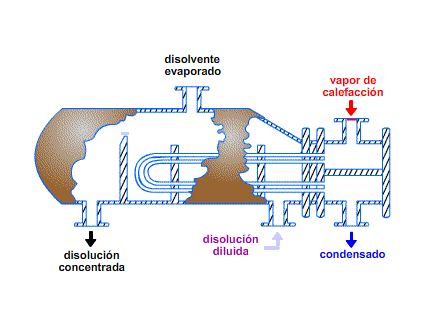 Corte esquemático de um evaporador de tubos horizontais
Vapor  - dentro dos tubos
 Solução – no exterior dos tubos
16
Op. Unit. II
2. Evaporadores de tubos verticais: tipo tubos curtos e tipo cesta
Se denominam assim porque os tubos estão dispostos verticalmente no interior do equipamento.
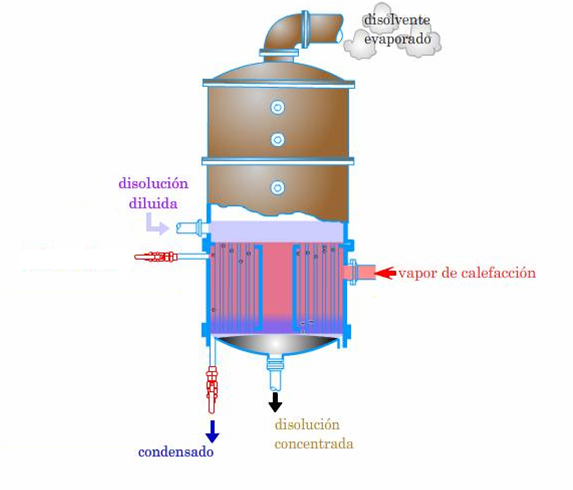 Constituem um avanço sobre os evaporadores de tubos horizontais.
Nos dois tipos (tubos curtos e cesta), a solução ferve no interior dos tubos verticais e o fluido aquecedor, em geral o vapor, fica numa câmara de vapor através da qual passam os tubos.
Corte esquemático de um evaporador de tubos verticais – tipo tubos curtos
17
Op. Unit. II
Evaporador tipo cesta
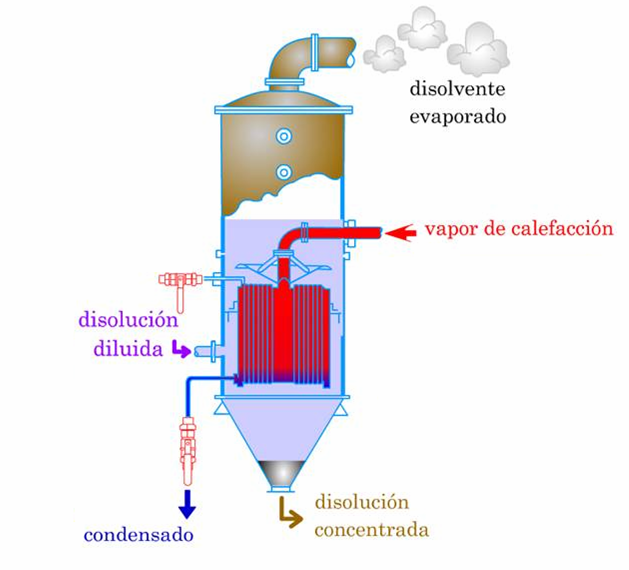 O tipo cesta é um evaporador de tubos verticais, em que o fundo tem uma forma cônica. Este tipo de evaporador é utilizado quando o objetivo é remover todo o solvente a partir da solução diluída para se obter cristais. 

Este equipamento também é referido como cristalizador. A forma cônica do fundo é o coletar de cristais. O elemento de aquecimento é um corpo compacto, que pode ser removido para limpeza do evaporador.
Corte esquemático de um evaporador tipo cesta
18
Op. Unit. II
Evaporador de circulação forçada
Possui bomba de circulação. O líquido que entra no evaporador se evapora rapidamente, devido à diferença de pressão entre a parte interior e exterior do tubo
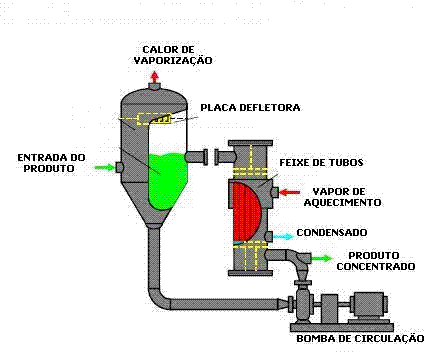 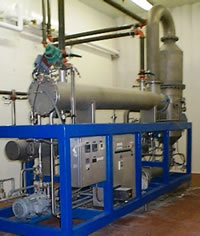 19
Esquema  de um evaporador de circulação forçada
Op. Unit. II
Operação dos evaporadores
a) Simples efeito
Este é o processo onde se utiliza somente 1 evaporador, o vapor procedente do líquido em ebulição é condensado e descartado. Este método recebe o nome de evaporação.
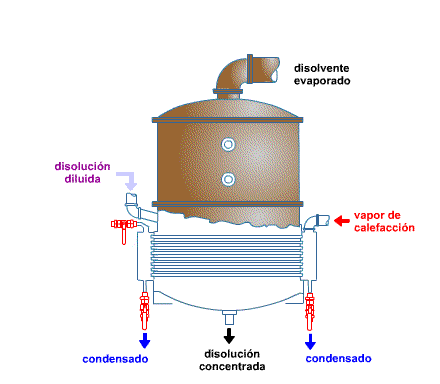 20
Op. Unit. II
b) Múltiplo efeito
A evaporação por múltiplos efeitos é um processo composto por um conjunto de evaporadores, em que o primeiro efeito é o primeiro evaporador e assim por diante.
Neste sistema, o evaporado de um efeito é utilizado como fluido de aquecimento no próximo efeito, como mostrado a seguir. Essa operação recebe o nome de duplo efeito. Ao utilizar uma série de evaporadores o processo recebe o nome de evaporação de múltiplo efeito.
21
Op. Unit. II
Métodos de alimentação dos evaporadores de múltiples efeitos
Alimentação concorrente
A alimentação entra  no primeiro efeito  e segue o mesmo sentido de circulação  do evaporado, saindo o produto no último efeito. O líquido circula no sentido das pressões decrescentes e  não é necessário aplicar nenhuma energia auxiliar para que o líquido passe de um efeito para outro.
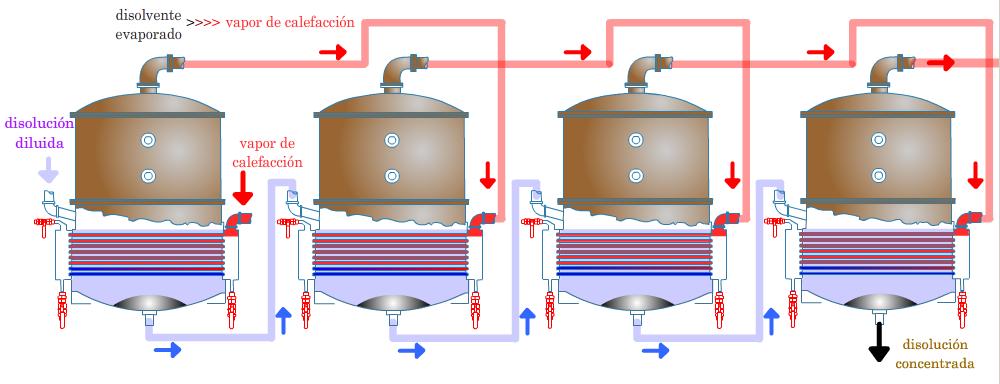 Esquema de evaporador de múltiplo efeito  em concorrente
22
Op. Unit. II
Alimentação em contracorrente
O líquido a evaporar entra no último efeito e sai concentrado no primeiro. Neste caso, líquido circula em sentido de pressões crescentes  e isto requer o uso de bombas em cada efeito para bombear a solução concentrada de um efeito ao seguinte .
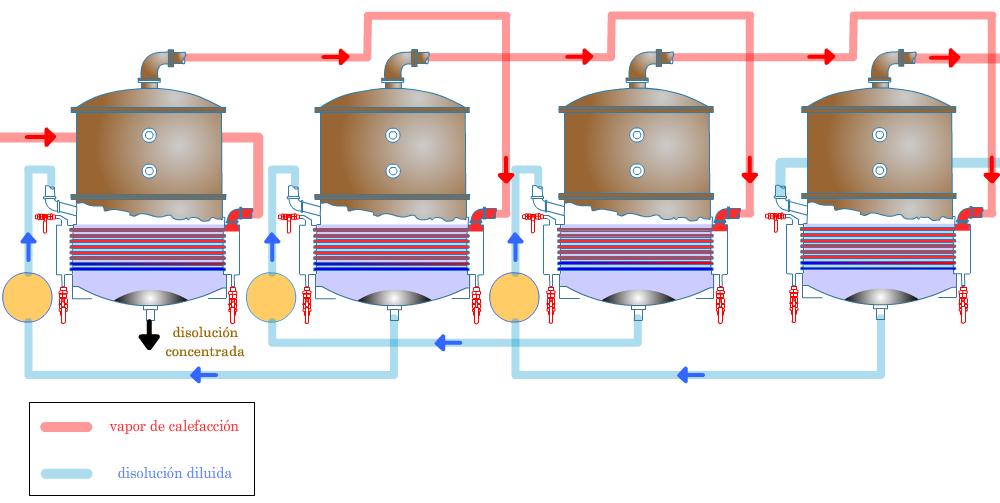 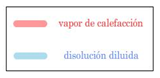 Esquema de evaporador de múltiplo efeito  em contracorrente
23
Op. Unit. II
Alimentação mista
Quando uma parte de alimentação do sistema é direta e a outra parte é contracorrente. Este sistema é útil quando se tem soluções muito viscosos. Nela a alimentação da solução diluída é feita em um estágio do meio da linha e a solução segue para os efeitos posteriores e depois volta para os iniciais. Assim, o número de bombas é menor.
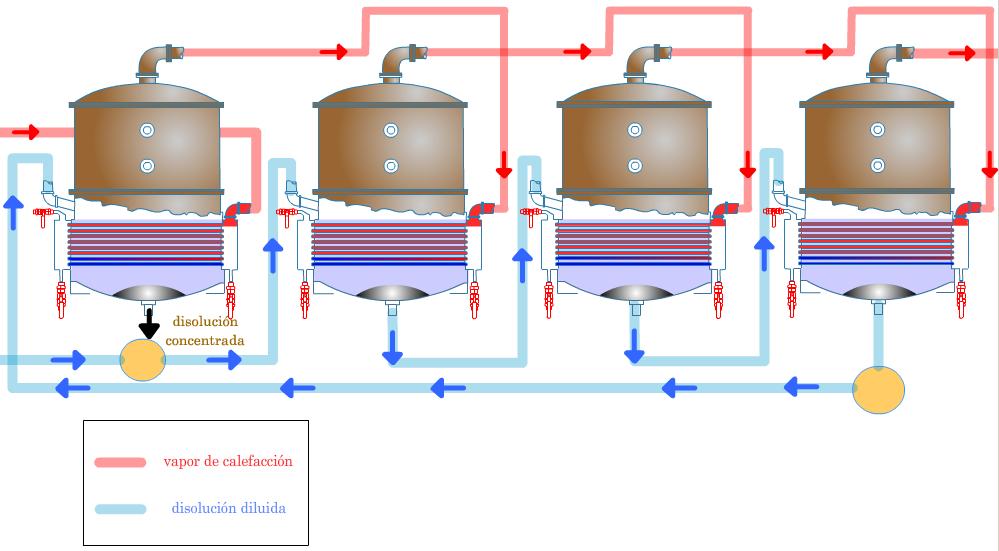 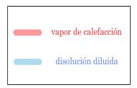 Esquema de evaporador de múltiplo efeito misto
24
Rendimento dos evaporadores
As principais medidas do rendimento de evaporadores tubulares são a capacidade e a economia.
Capacidade -
Massa de vapor por hora
Economia -
Massa de água evaporada por massa de vapor alimentada por hora.
Em um evaporador de simples efeito, a economia é sempre menor que 1; porém, em evaporadores de múltiplo efeito, a economia pode ser consideravelmente maior.
25
Evaporador de simples efeito
TVo
V1
ΔT
H*V1
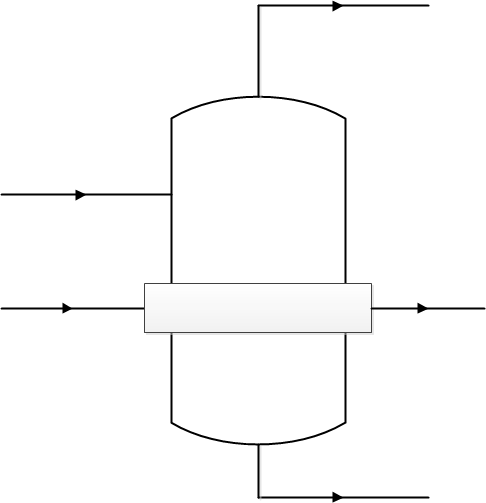 hF
P1
F
T’1
xF
T’1
ETE
TF
T1
TVo
Q
D1
Vo
L1
HD1
ρVo
xL1
HVo
hL1
ΔT : gradiente de troca de calor
ETE = T’1 – T1
26
Op. Unit. II
Balanço de massa
V1
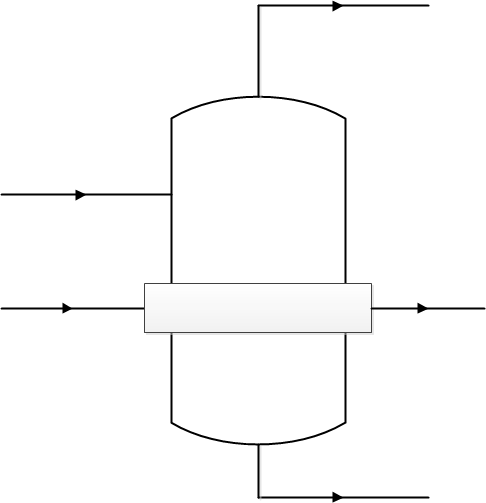 1) Câmara de evaporação
F
xF
(1)
D1
Vo
(2)
Onde:
𝐹 = vazão de alimentação
L1
2) Câmara de condensação
𝐿1 = vazão de saída líquido do evaporador
xL1
𝑉1 =  vazão de vapor do evaporador
(3)
27
Op. Unit. II
Balanço de energia
Convenção:
V1
h : entalpia de líquido saturado
H : entalpia de vapor  de aquecimento (VS)
H* : entalpia do vapor produzido (VSA)
λ : calor latente de condensação
H*V1
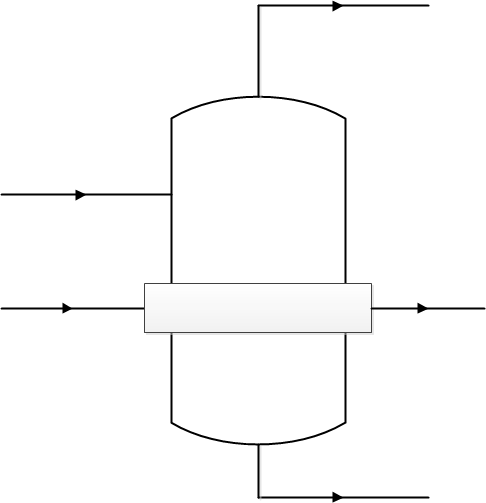 hF
P1
F
xF
T’1
TF
TVo
Q
D1
Vo
L1
HD1
ρVo
xL1
HVo
hL1
(4)
28
Op. Unit. II
Troca de calor
Onde:
	U : coeficiente global de troca de calor
	A : área de contato com a solução
(5)
(6)
29
Op. Unit. II
Entalpias
Diagrama 
Entalpia concentração
hF
F
xF
H*V1 = HV1 + CpΔT
hL1
L1
H*V1 = HV1 + 0,5 ETE
(7)
xL1
Cp = 0,5 cal/goC  (vapor d’água)
λo ...Tabelas de vapor
30
Pesquisa
Trabalho em grupo, para apresentação em sala de aula!
Pesquisar sobre uma aplicação industrial de evaporador, com o máximo de detalhes.